Environmentally Affected Tree Growth using L-Systems and Voxels
Andrew Leeuwenberg
Contents
Voxelising Objects
Collision & Avoidance
Phototropism
Ambient
Direct
Sorting L-String
Growing multiple trees
Project management
Summary of Intent
Dev-Test (proof of concept)
Collision avoidance
Phototropism
Competition
Voxelising Collision Object
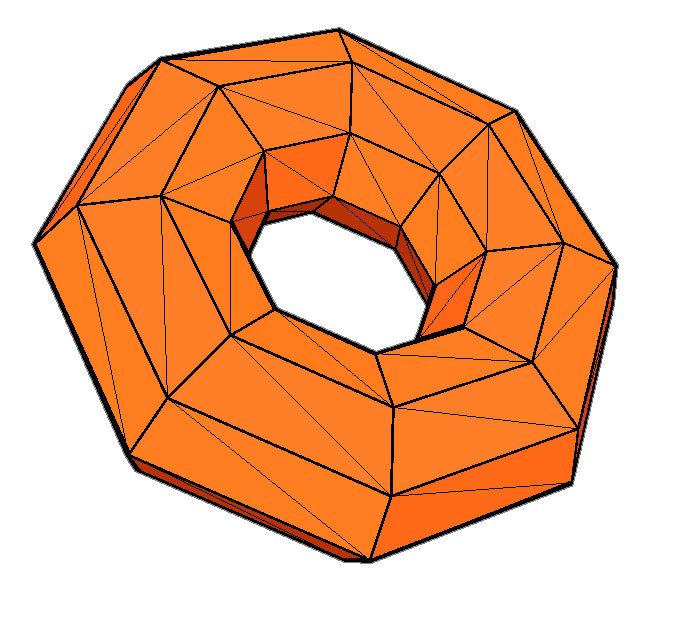 Magmax:
|5|
|3|
|4|
Magmax:
|5|
subDivmax: Magmax / voxelSize + 1
Magmax:
|5|
subDivmax: 6
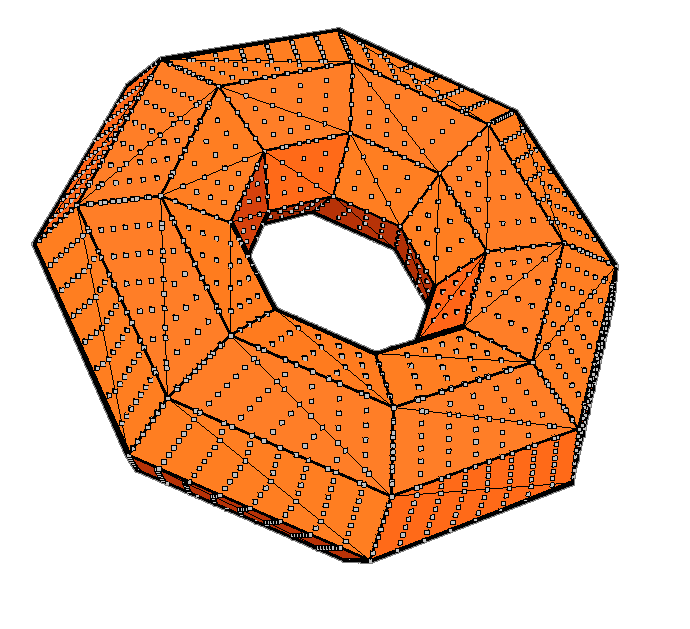 Getting Voxel Index
ScatterPoint = Pxyz
Define voxelArea: Va[3]
VoxelArray[Va[0] * Va[1]  * Va[2]]
Define a voxelCorner: Vc[3]
Define voxelSize: Vs

VoxelPoint (Vp[3]) = (Pxyz – Vcxyz) / Vs
Index = 
VoxelArray[Index]
Eg. 100, 60, 100

Eg. -10, -4, -10
Eg. 1.0f
(Vp[1] * (Va[0] * Va[2])) +
(Vp[2] * Va[0]) +
Vp[0]
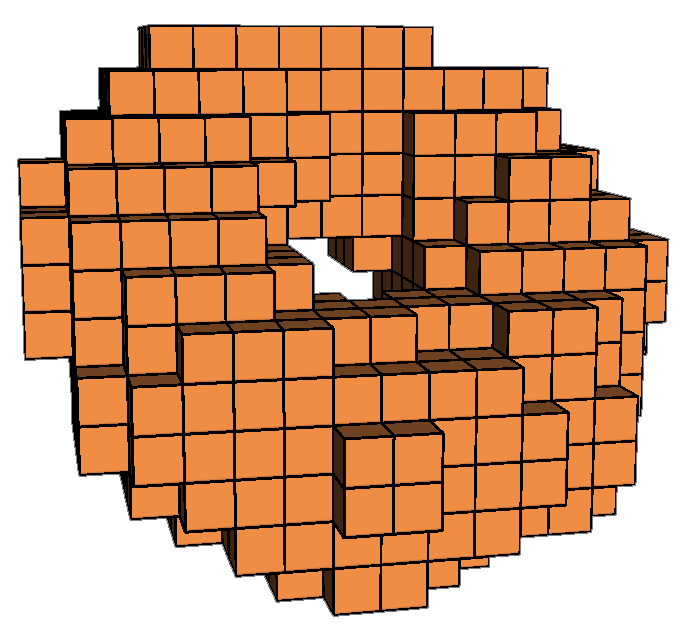 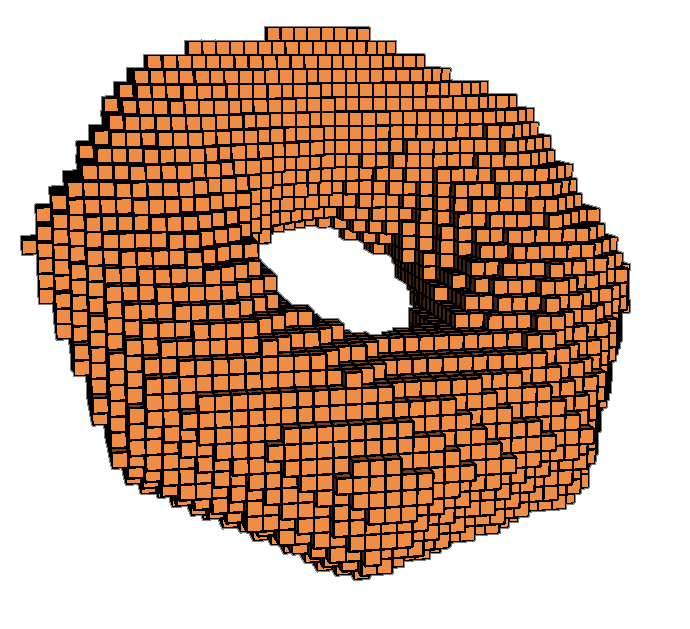 4:20
Path finding using voxels
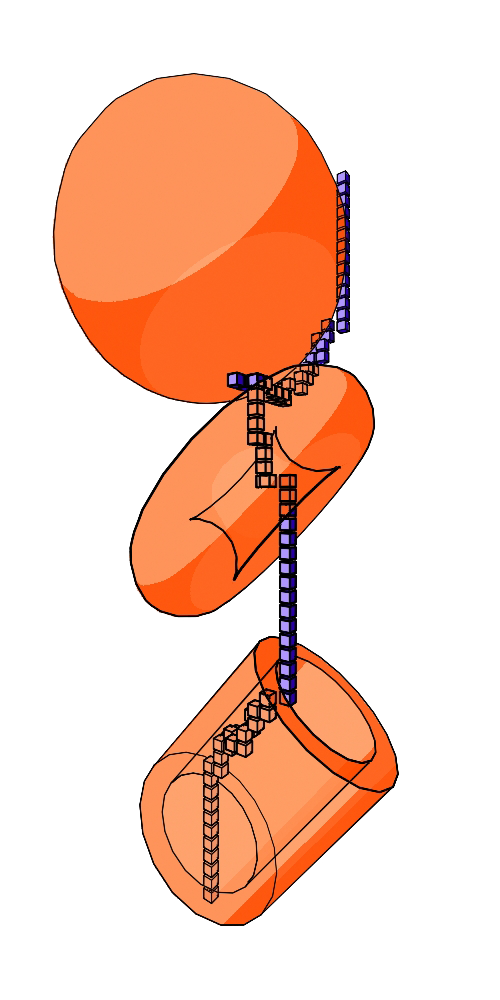 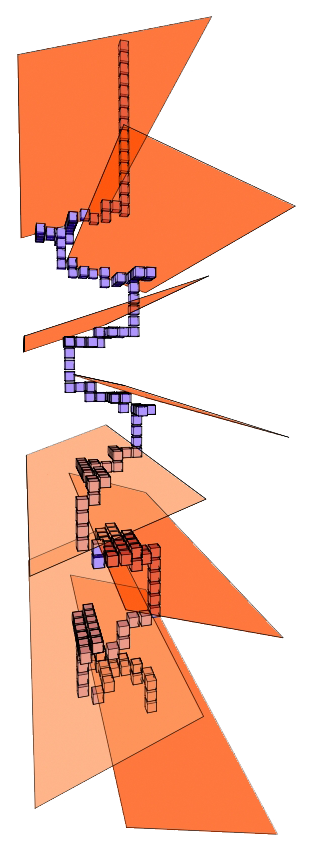 When growing a branch
[
[
[
[
[
[
[
1 voxel unit
[
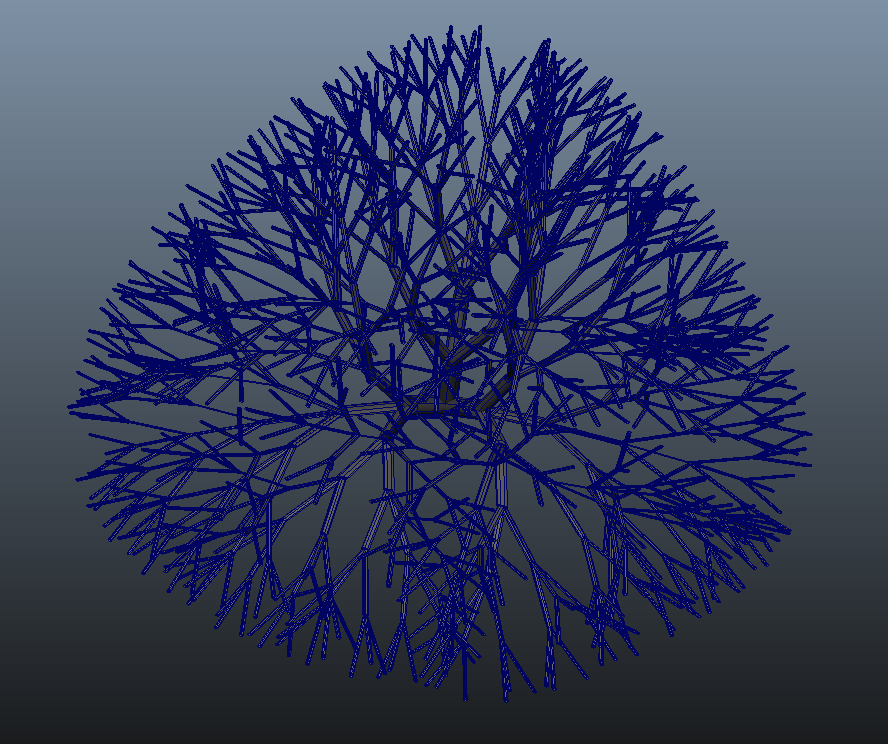 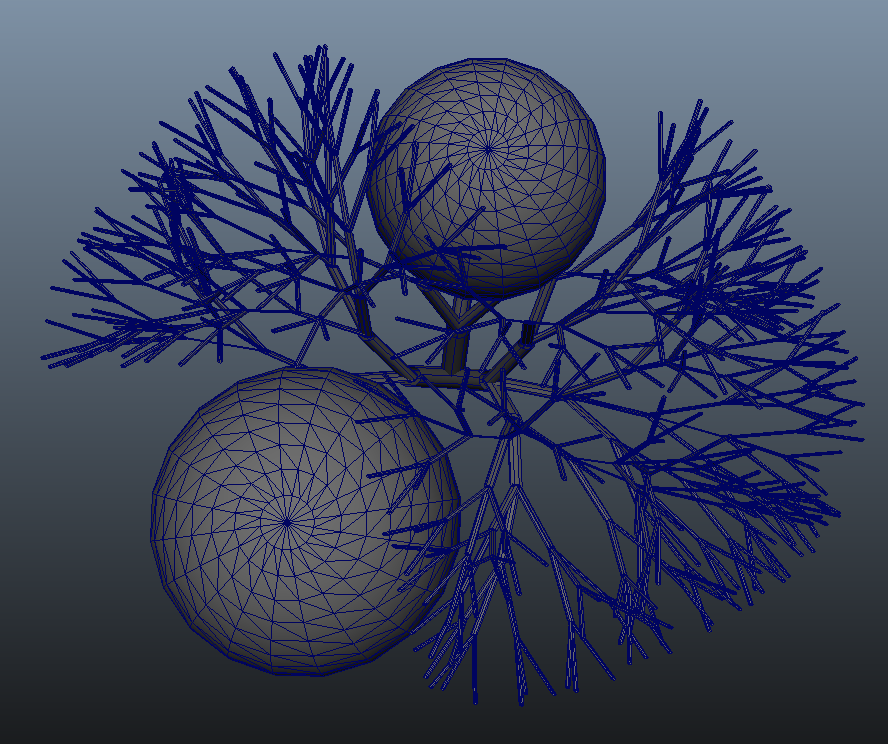 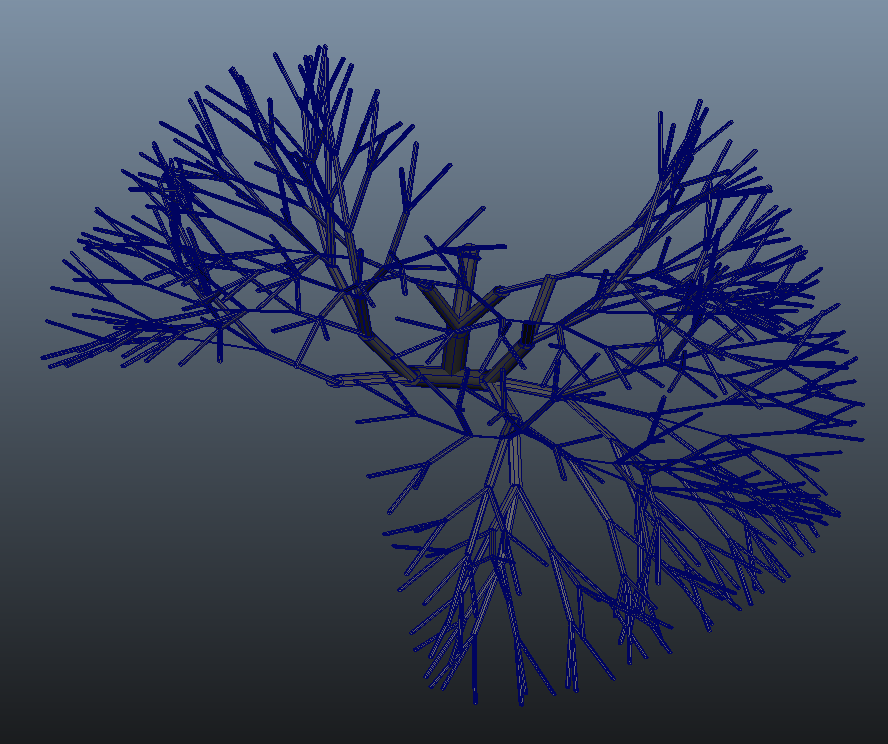 Collision avoidance
Collision avoidance
Collision avoidance
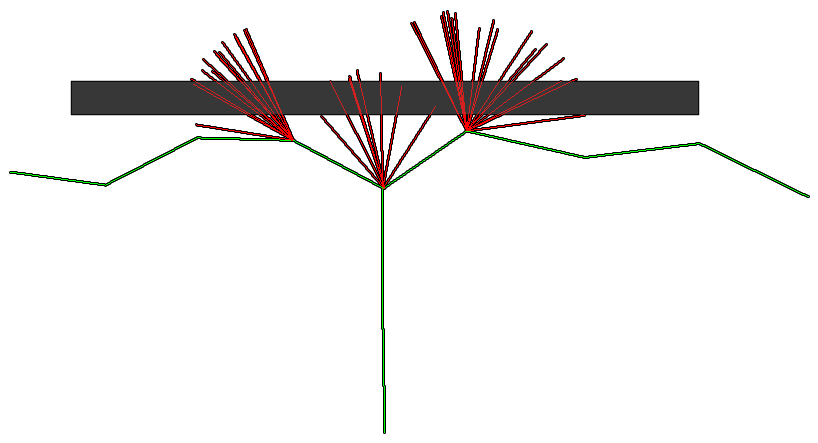 Phototropism
Phototropism
Calculated : “F” call
Affects :
Growth rate
Growth direction
Leaf growth
Leaf surface area
Luminosity
Ambient(Eamb )
N-Rooks
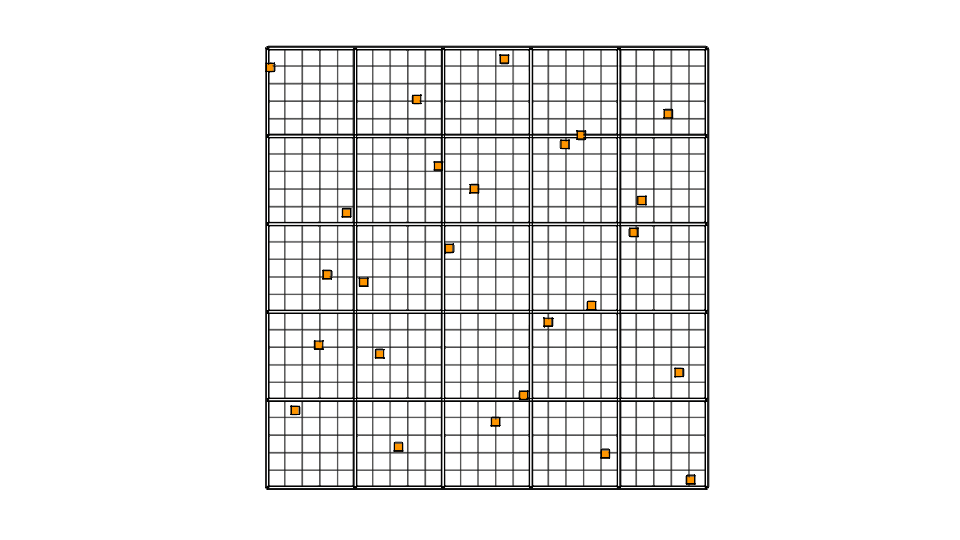 N-Rooks - Normalized
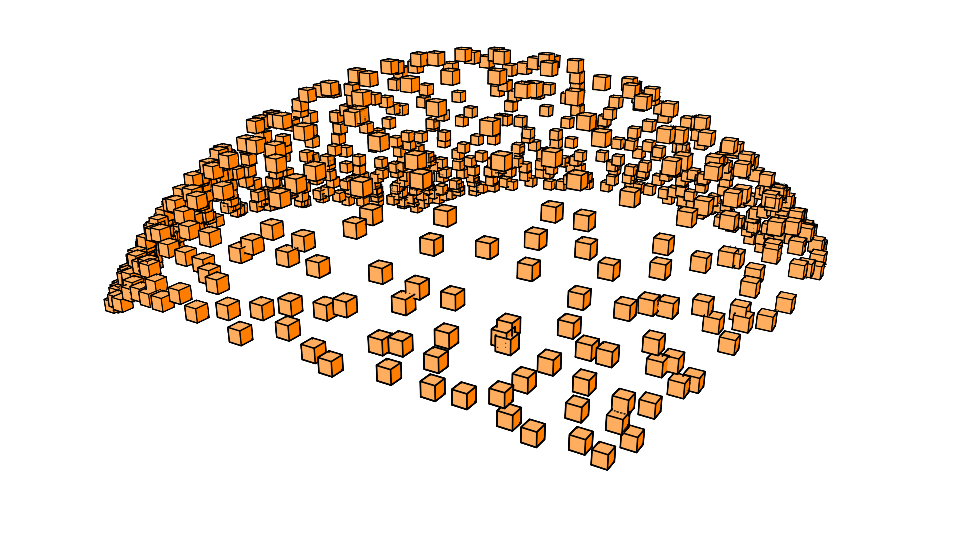 N-Rooks - Normalized
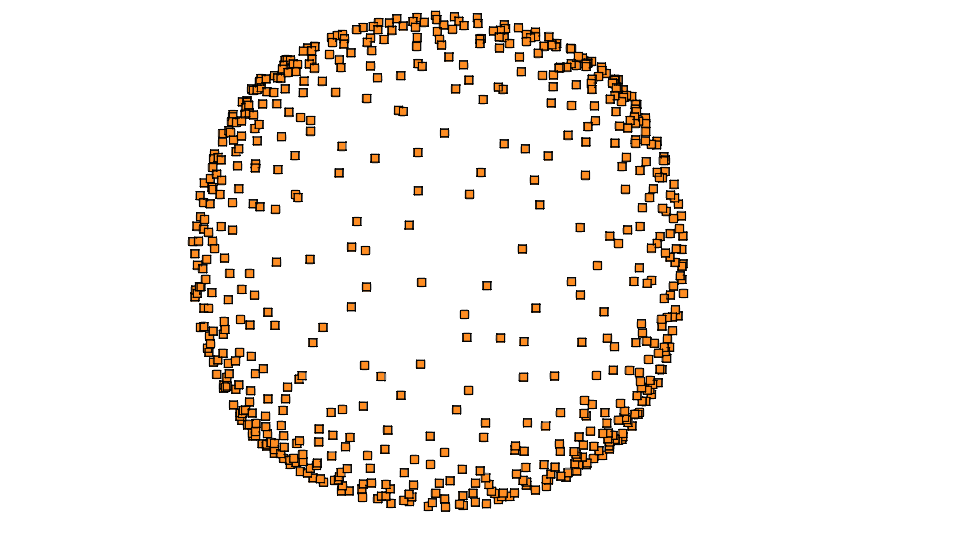 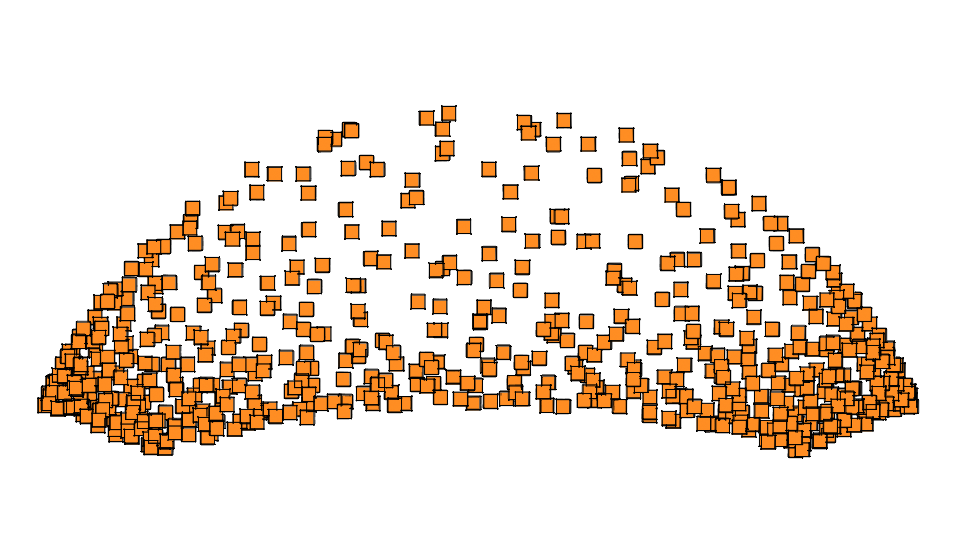 Side				         Top
Marsaglias Spherical Scatter
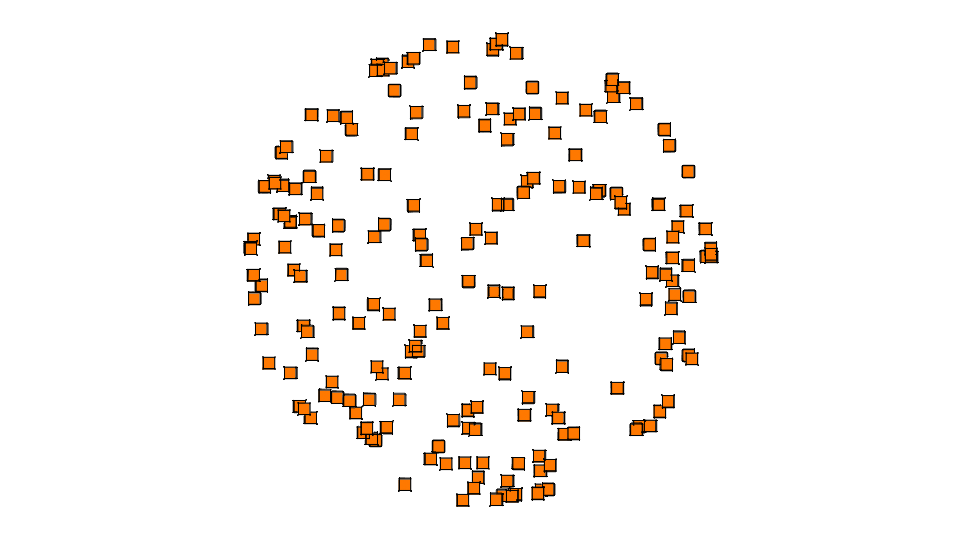 V1 ~U([-1,1]) 
V2 ~U([-1,1]) 

S = V12 + V22 < 1

X = 2V1 ( 1-S )1/2
Y = 2V2 ( 1-S )1/2
Z = 1 - 2S
Marsaglias Spherical Scatter
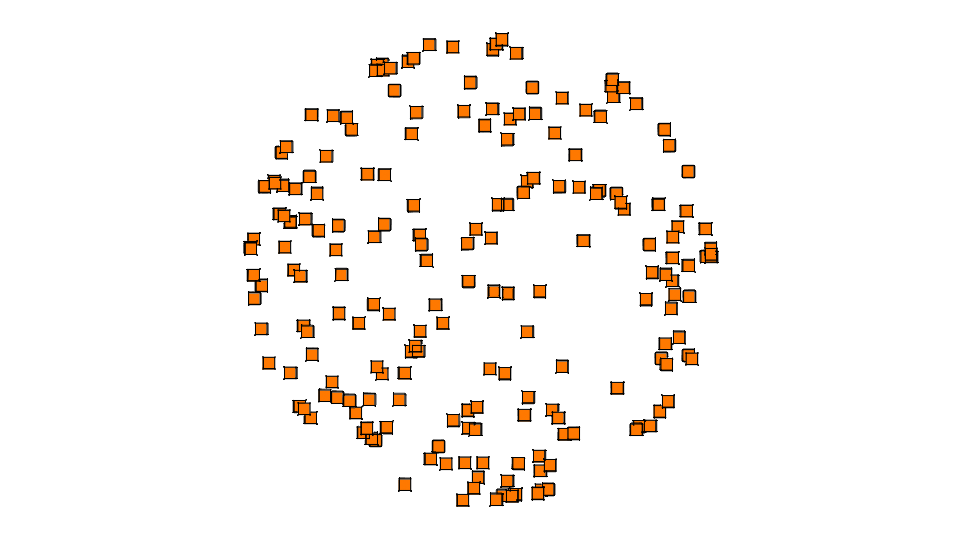 V1 ~U([-1,1]) 
V2 ~U([ 0,1]) 

S = V12 + V22 < 1

X = 2V1 ( 1-S )1/2
Y = 2V2 ( 1-S )1/2
Z = 1 - 2S
Marsaglias Spherical Scatter
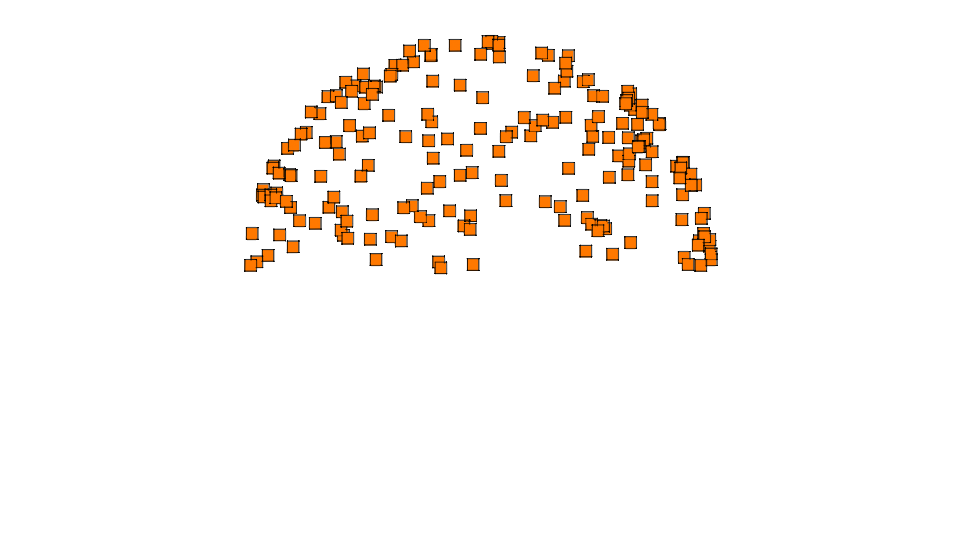 V1 ~U([-1,1]) 
V2 ~U([ 0,1]) 

S = V12 + V22 < 1

X = 2V1 ( 1-S )1/2
Y = 2V2 ( 1-S )1/2
Z = 1 - 2S
How many sample points (n = 20) ?
The effect of increased rays and voxel size on luminosity values
The effect of increased rays and voxel size on luminosity values
The RSD value when comparing voxel size and number of rays to calculate lumination
Ambient light
Eamb = Rterminated / Rtotal
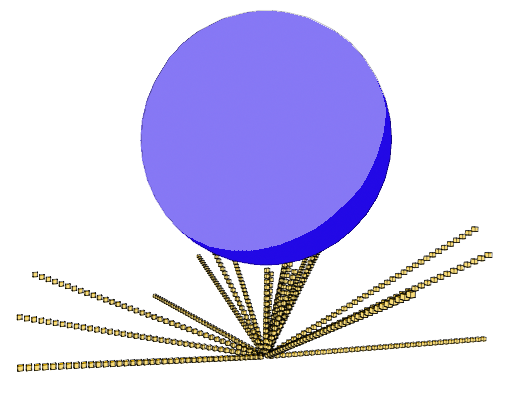 Direct(Edir )
Sun Arch
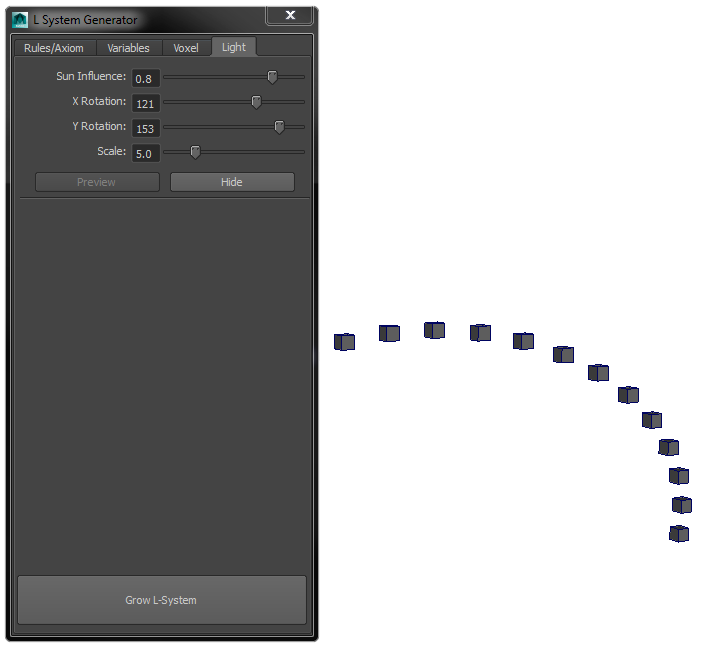 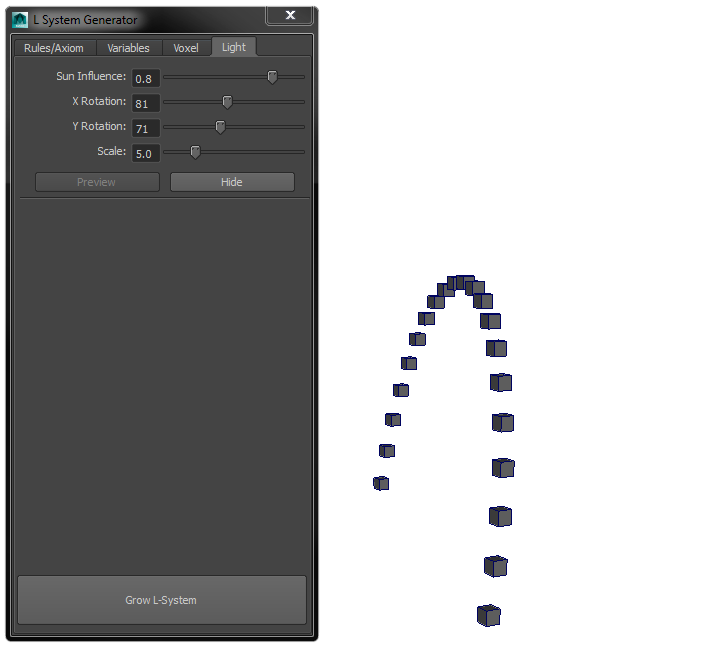 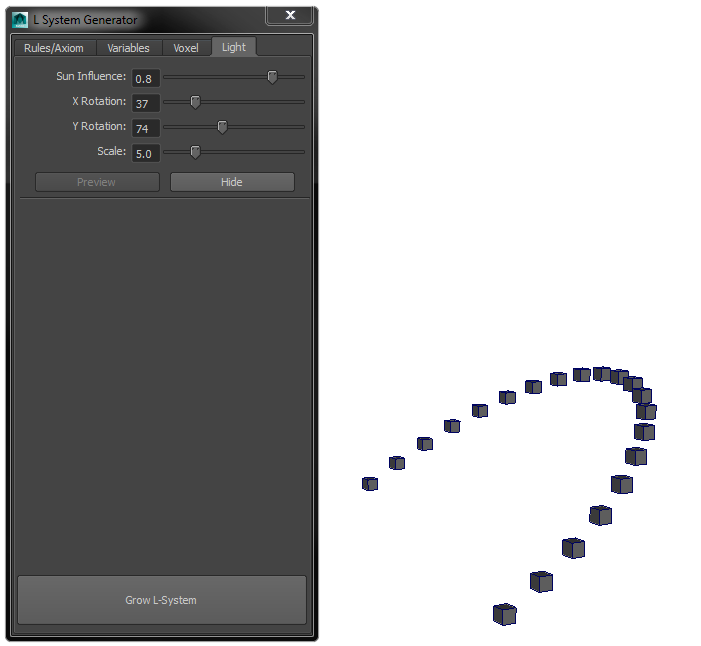 Sun Arch
Edir = Rterminated / Rtotal
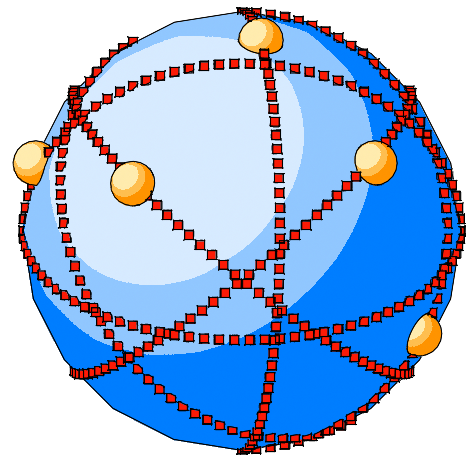 Luminosity
Sun Influence (Si) = 0 - 1
Etotal = (Edir* Si) + (Eamb* (1 –Si))


Si = 0.5
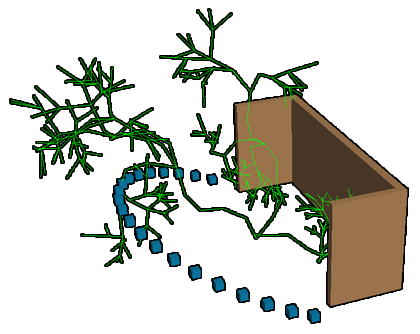 Luminosity
Sun Influence (Si) = 0 - 1
Etotal = (Edir* Si) + (E* (1 –Si))


Si = 0.1
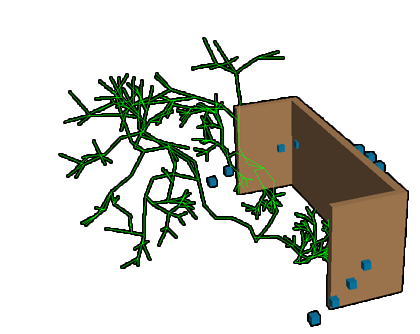 Luminosity
Sun Influence (Si) = 0 - 1
Etotal = (Edir* Si) + (Eamb* (1 –Si))


Si = 0.9
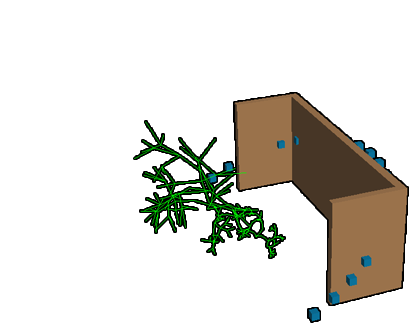 Growth rate
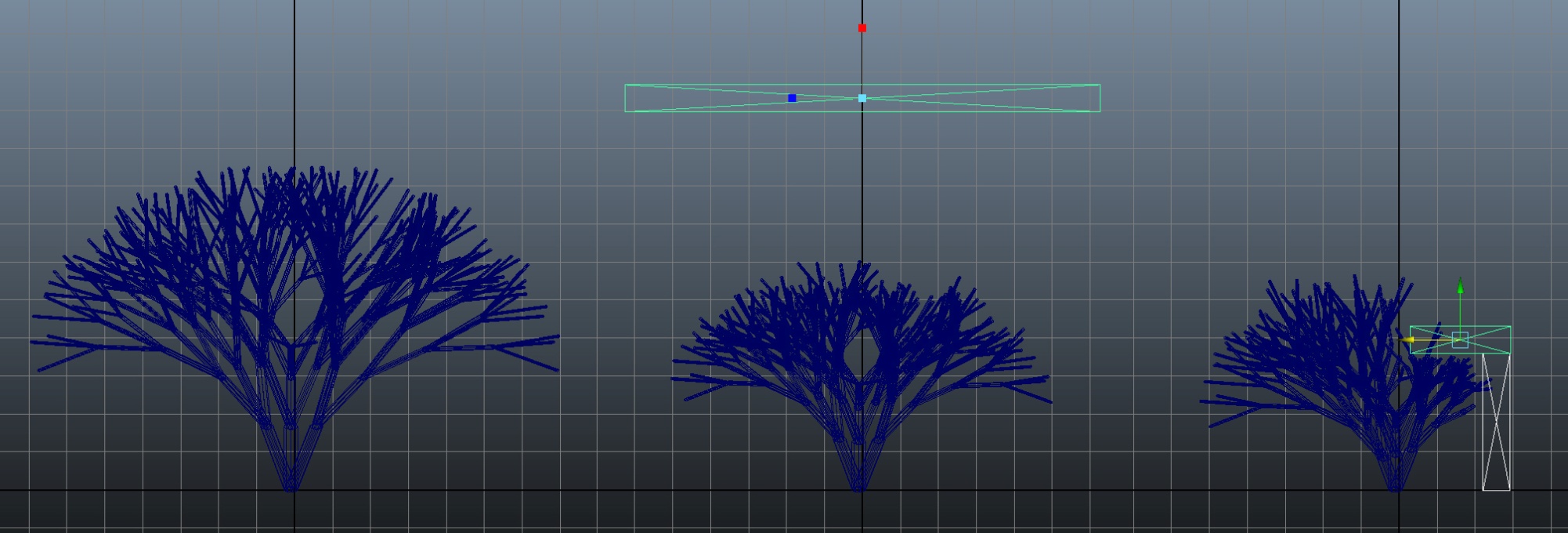 Leaf growth
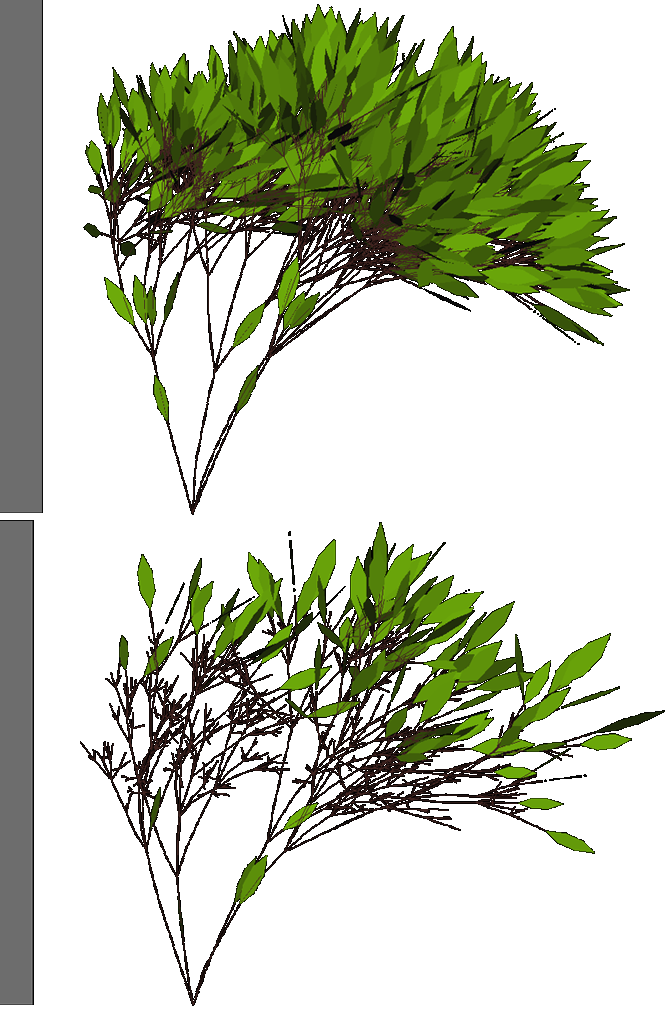 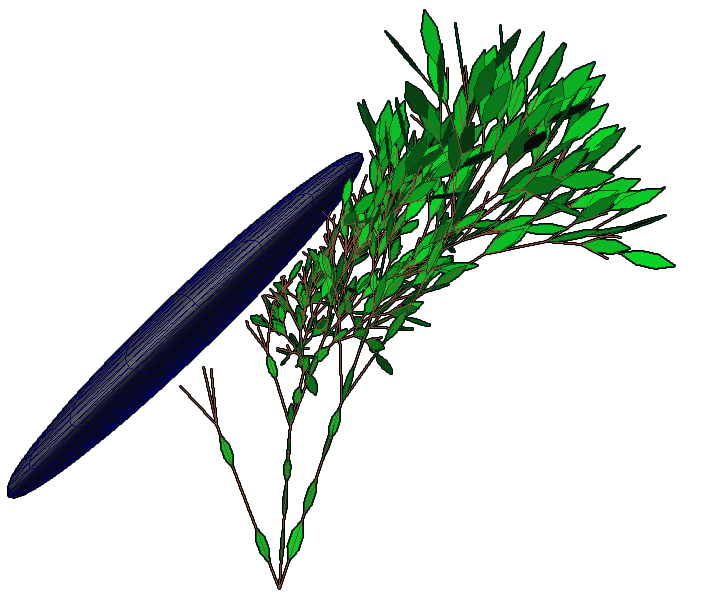 E affecting growth direction
Rotation
Calculate average luminosity (Ē) 
North - South
East - West
ĒN
Rotation
Calculate average luminosity (Ē) 
North - South
East - West 
Max angle rotation = θmax
For each axis:
Rotation θ = θmax * (Ēmax – Ēmin )
Rotation
Calculate average luminosity (Ē) 
North > South
East - West 
Max angle rotation = θmax
For each axis:
Rotation θ = θmax * (ĒN max – ĒS min )
Rotation
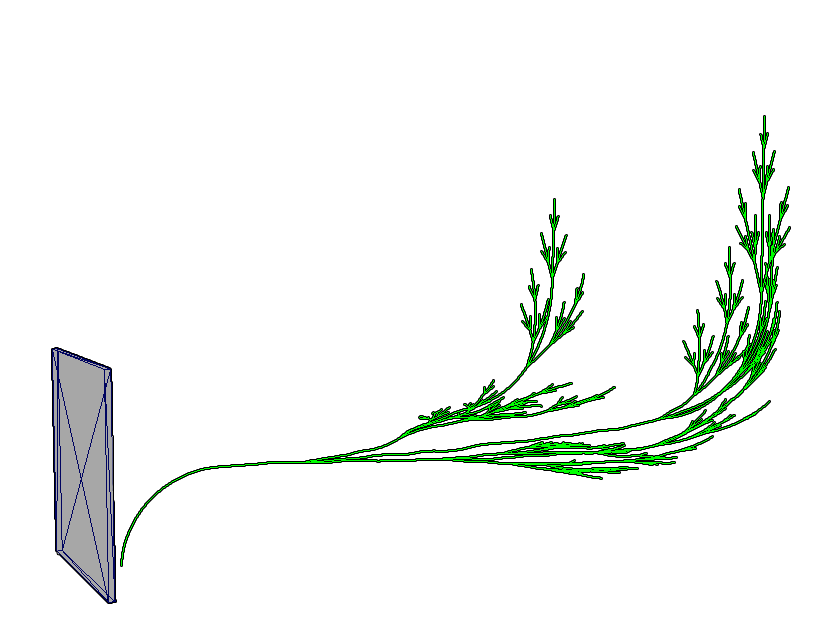 Rotation
Calculate average luminosity
North / South
East / West 
Max angle rotation = θmax
For each axis:
Rotation θ = θmax * ( Emax – Emin )
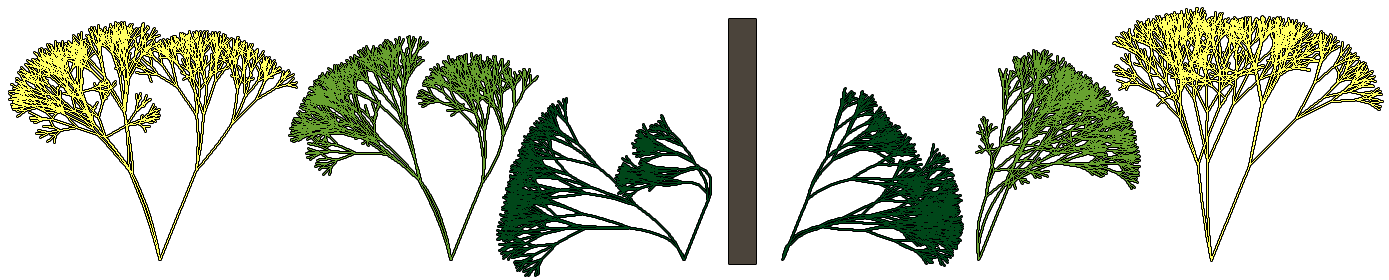 Sorting L-String
Problem with L-String
FF[+F[+X][-X]FX[-F[+X][-X]FX] FFF[+X][-X]FX
Sorting string
[+F              FX][-F             FX]      [+X][-X]
[+X][-X]           [+X][-X]
FF                                                 FFF             FX
Sorting string
Sorting string
Sorting string
Sorting string
New L-String Interpretation
FF[+F[+X][-X]FX[-F[+X][-X]FX] FFF[+X][-X]FX
New L-String Interpretation
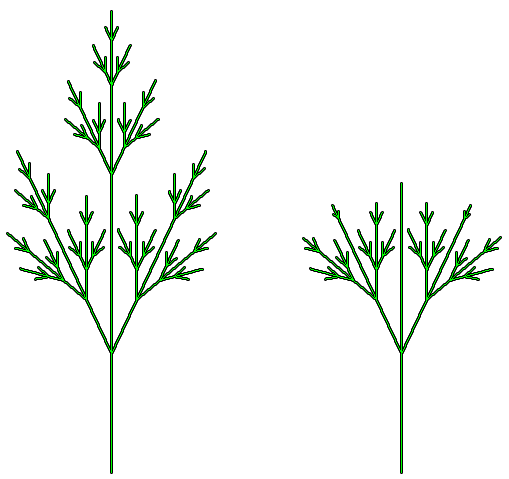 Self collision
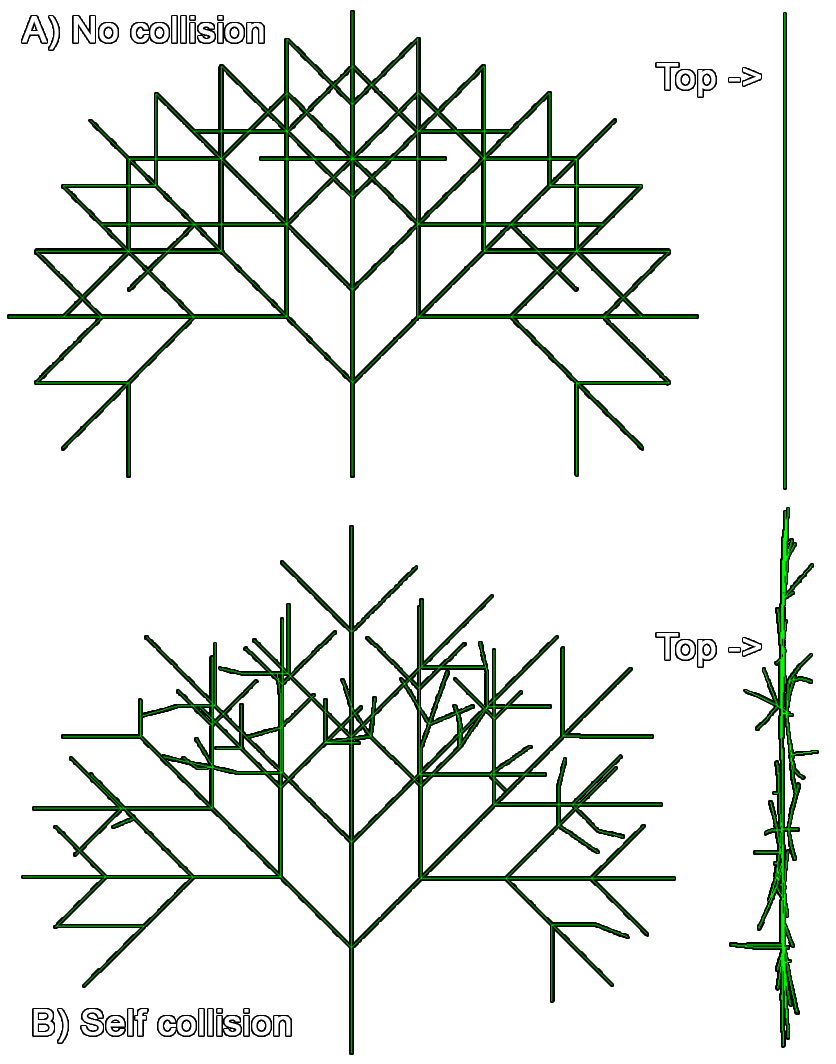 Geometry Occlusion & Collision
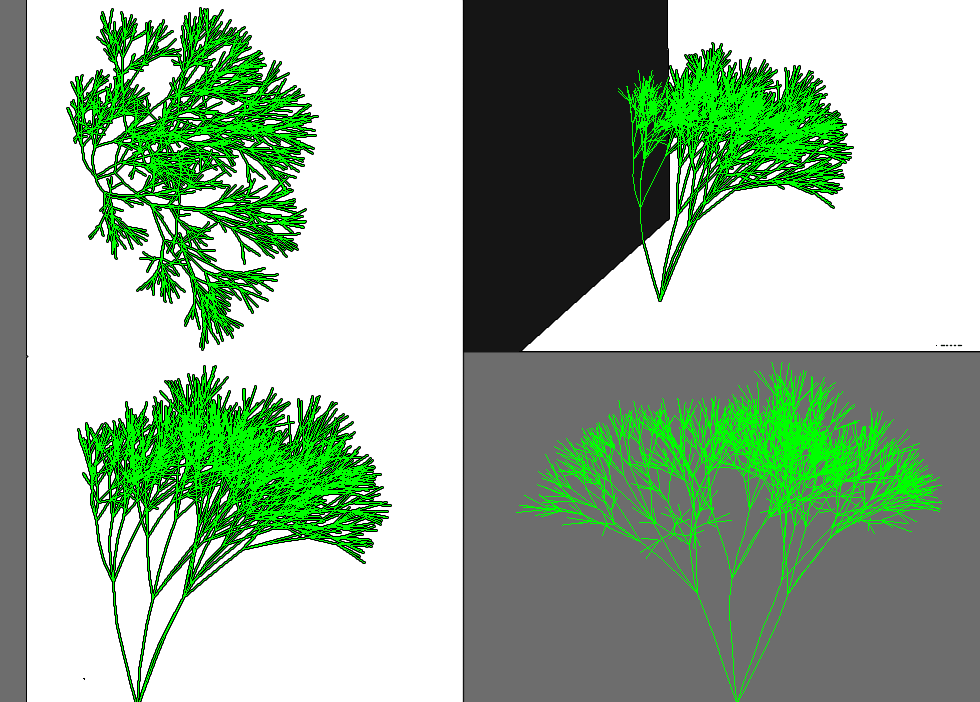 Geometry & Self-Occlusion & Collision
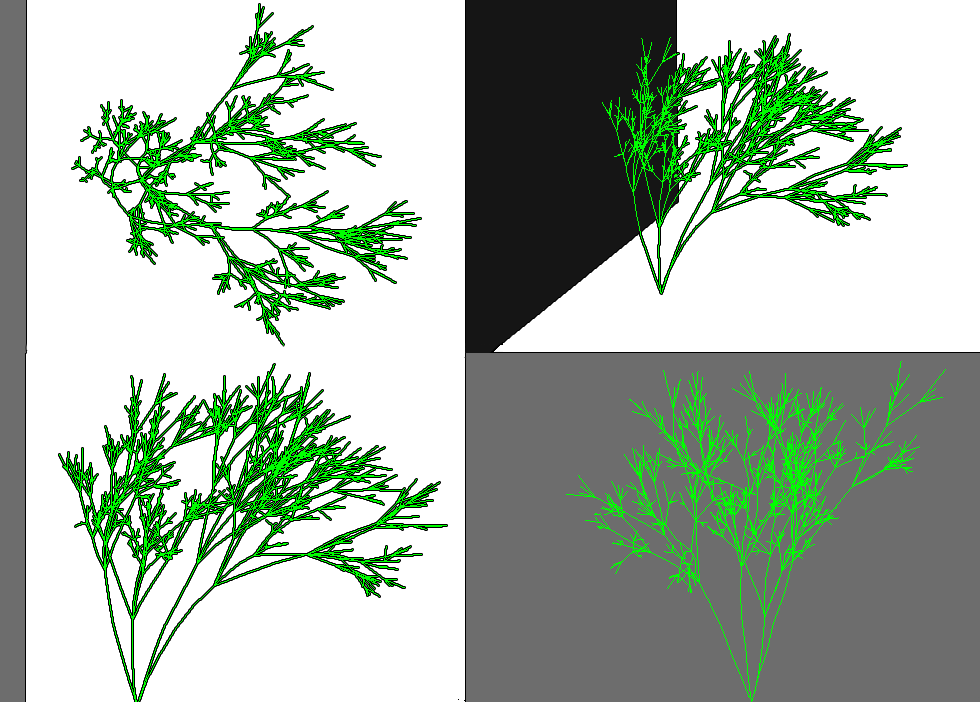 Growing Multiple Trees
Linked-Structures
*head
*next
*temp
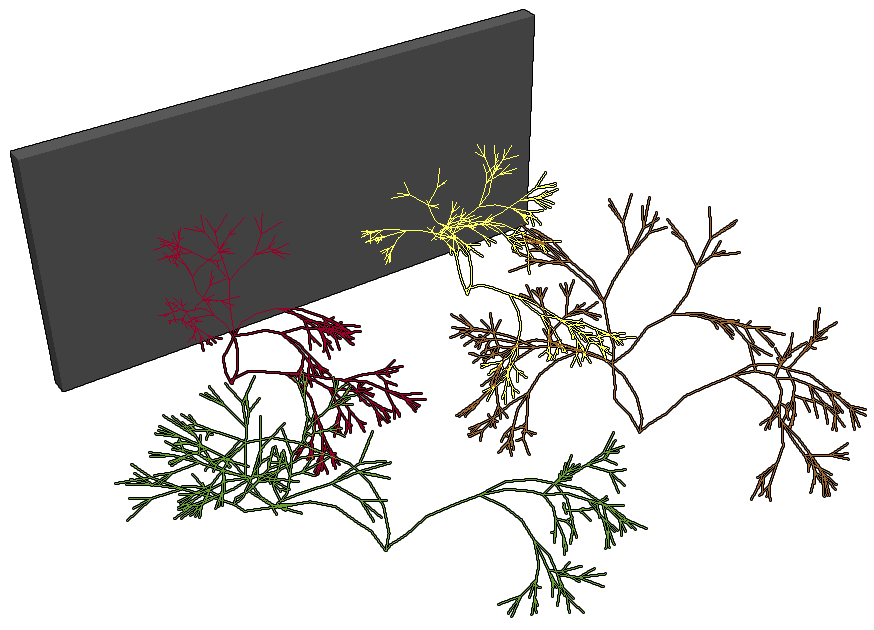 Next Stage
Next stage
Improve features
Simultaneous / staggered growth
Add usability control
Proxy visualisation

Experiments 
Determined successful if:
3 behaviours achieved
Project management
Gant chart
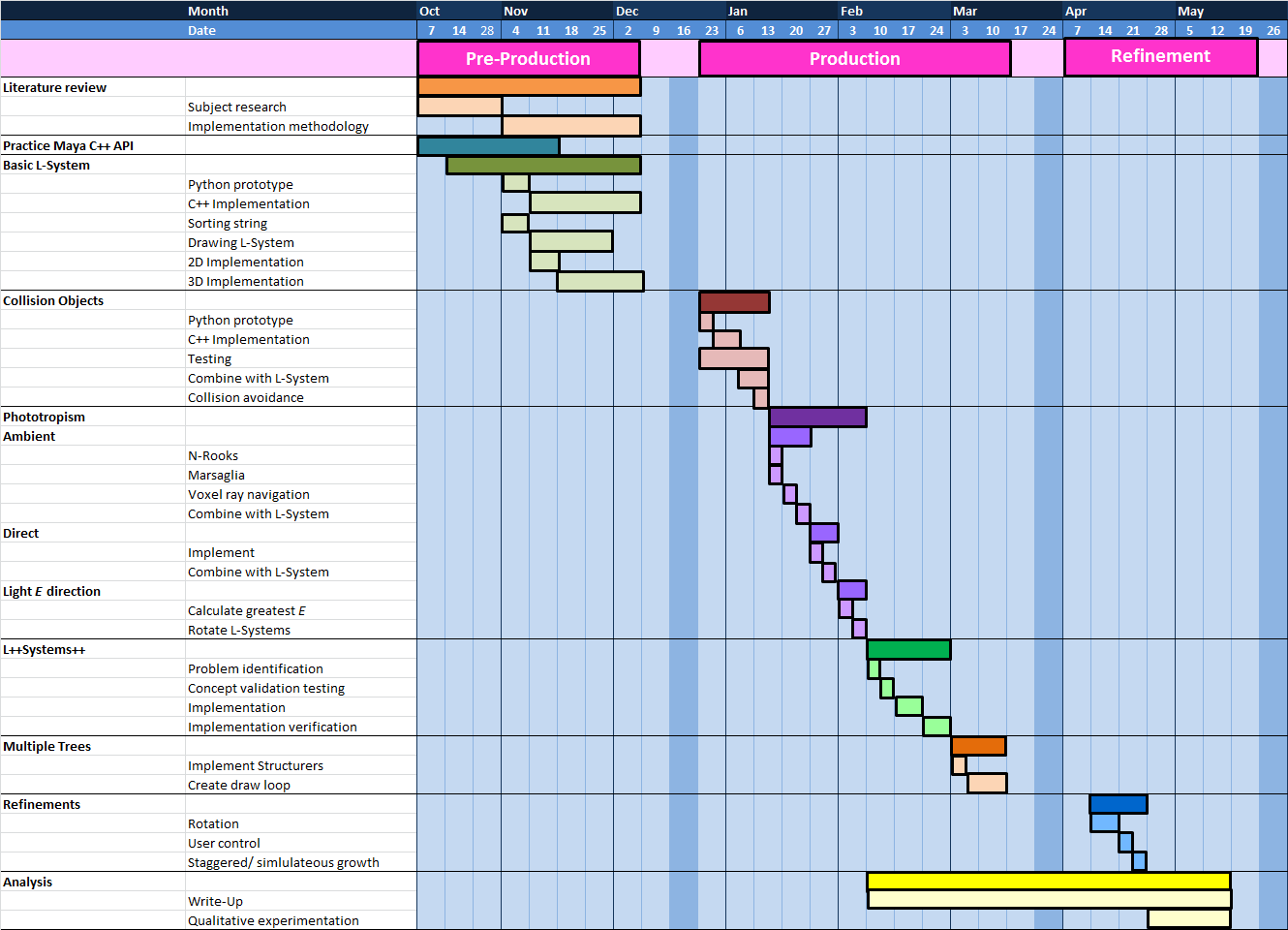 Blog – aleeuwenberg.com
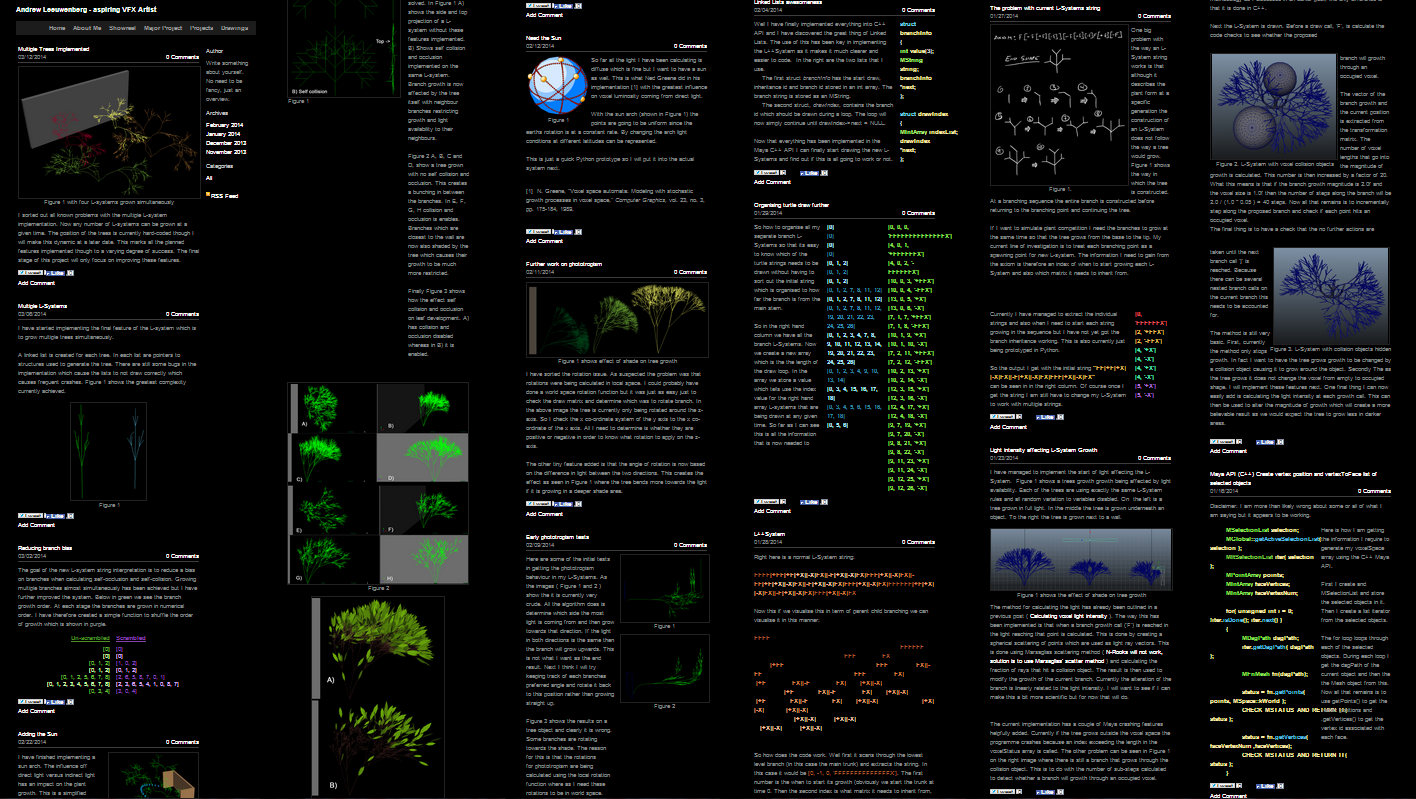 Summary
Voxelising Objects
Collision & Avoidance
Phototropism
Ambient
Direct
Sorting L-String
Growing multiple trees
Project management
Next stage
Questionsplease
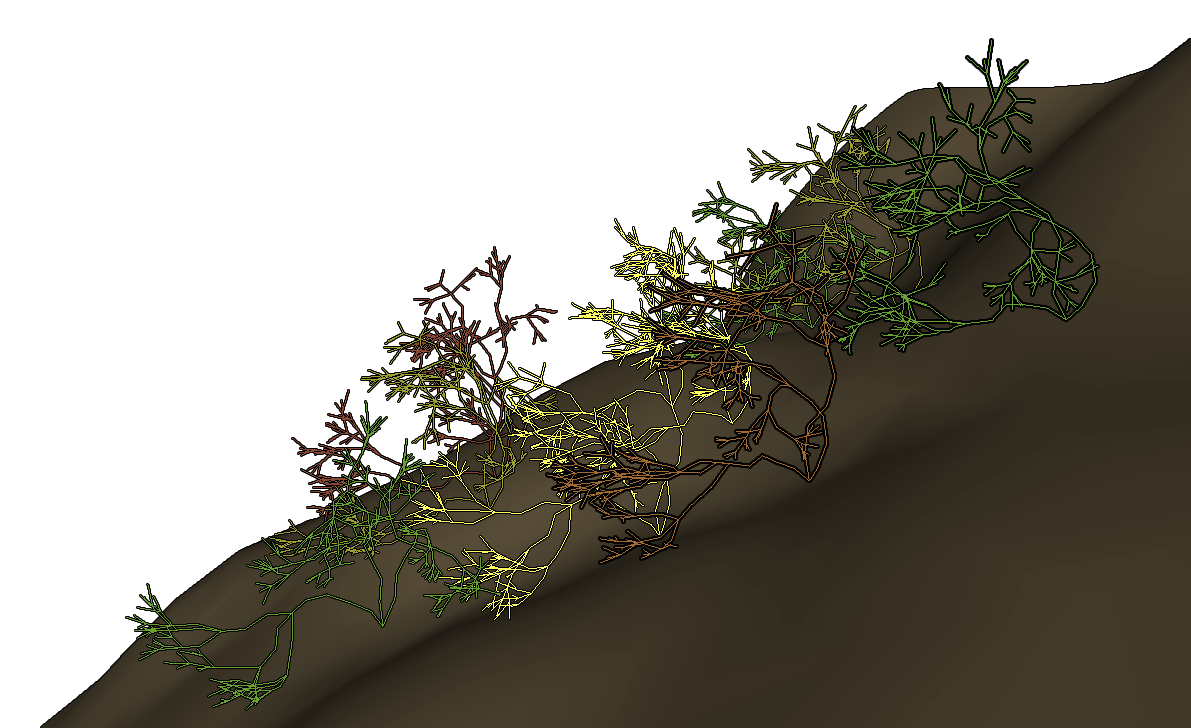 References
Prusinkiewicz, P., & Lindenmayer, A. (1990). The Algorithmic Beauty of Plants. New York: Springer-Verlag.

Greene, N. (1989). Voxel Space Automata: Modelling with Stochastic Growth Processes in Voxel Space. SIGGRAPH '89 Proceedings of the 16th annual conference on Computer graphics and interactive techniques , 23 (3), 175 – 184.

Shirley, P. (1991). Discrepancy as a Quality Measure for Sample Distributions. Proceedings of Eurographics. 183-193

G, Marsaglia. (1972). Choosing a point from the surface of a sphere. The Annals of Mathematical Statistics. 43, 2. p 645 - 646